تاريخ الرياضياتالمحاضرة السادسة
الاستاذ: د. تواتي ابراهيم
الرياضيات الاغريقية
الرياضيات عند الاغريق
تمهيد
كان العلم الخالص في بلاد اليونان حتى القرن الخامس يسير في ركاب الفلسفة، اذ أنهم اعتبروا الرياضيات اداة منطقية لا اداة عملية فهي تهدف الى التركيب الذهني للعالم المعنوي أكثر مما تهدف الى السيطرة على البيئة المادية الطبيعية.
استفاد الاغريق كثيرا من الحضارات التي سبقتهم خاصة البابلية و المصرية و الفينيقية لينشئوا بنية رياضية متينة لايزال تأثيرها واضحا لحد الآن .
امتدت اليونان القديمة من بلاد اليونان الحالية حتى بحر ايجة و آسيا الصغرى و بلاد الشام.
عرفت اليونان عدة عصور مثل العصور المظلمة و العصر الكلاسيكي و عصر التطور و النهضة ... ، و كان للفلسفة تأثير قوي في تطورها وتمكنت في بضع قرون و مع عدد محدود من السكان من اكتشاف و احراز تقدم في العديد من مجالات العلوم.
الحساب عند الاغريق
كان لدى الإغريق أنظمة مختلفة للأعداد الأصلية و الأعداد الترتيبية حسب المدن و الجزر. فعلم الحساب  المتداول عند جمهرة اليونان علما بدائيا فلقد كانت الاعداد يرمز لها بـ:
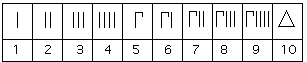 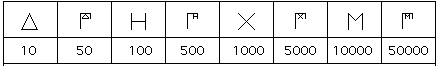 اعتمد الاغريق النظام العشري في العد من المصريين الا انهم طوروه فاستعملوا الحروف الهجائية  بدلا من الصور وذلك لتسهيل الكتابة
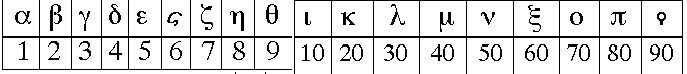 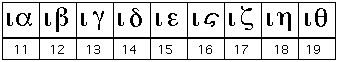 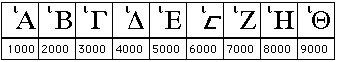 واذا حاولنا ان نري كيف كان يحسب الاغريق تحديدا سنكتشف ان الاغريق كانوا يحسبون بطريقة عجيبة. فالاغريق كان الحساب عندهم يساوى الهندسة. ولم تكن ادواتهم في الحساب الورقة والقلم بل المسطرة والفرجار. فهم كانوا يتخيلون الاعداد على انها خيط مرن او زمبرك. فضرب عدد في 2 يعنى عندهم استطالة هذا الزمبرك حتى يصبح ضعف طوله الاصلى. والقسمة على 2 تعنى ضغط هذا الزمبرك حتى يصبح نصف طوله.
الحساب عند الاغريق
ولم يضع علماء الحساب اليونان رمزا للصفر رغم اخذهم عن البابليين  في علم الفلك و التقويم و الجغرافيا النظام الستيني و الاثني عشر، و يرجع ذلك للتناقض مع قواعدهم المقررة للاعداد، اما  الكسور فقد كانت تسبب لهم عناءا كبيرا فهم لا يعرفون الا الكسور ذات البسط 1 
و لقد كان اليونانيون يكتبون الارقام من اليسار الى اليمين. وكانوا ينظرون إليها نظرة تقديس ويرون أن لها خواص وأن لكل منها معنى. ووضعوا نظريات عن الأعداد وخصائصها وقسموها إلى زوجية وفردية وعرفوا شيئا من الأعداد التامة والناقصة والمتحابة وعرفوا كثيرا عن التناسب وكان بعض علمائهم يعتقدون أن لكل مسألة أو حقيقة في الحساب ما يقابلها في الهندسة، وأنه يمكن التعبير عنها وحلها هندسيا. لم يكن علم الجبر عند علماء الاغريق علما مستقلا كما هو الآن أو كما كان معروفا عند العرب بل كانوا يعتبرونه جزاءا من الحساب وبحثا من بحوثه. وقد عرفوا شيئا عن بعض المتطابقات في الجبر وبرهنوا عليها هندسيا. ونجد أيضا أن ديوفانطس قد أستعمل طرقا لجمع المساحات إلى الأطوال. فقد كانت نظرية الاعداد عند الفيثاغوريين دينا و معتقدا فكان العدد 1 مصدر كل الاعداد و يرمز للعقل او الاله اما 2 فيرمز للرأي و 3 للتناغم 4 للعدل ...الخ
لكن ما أعجزهم و هدم معتقدهم الاعداد الصماء اذ لا يمكن التعبير عنها باعداد صحيحة
[Speaker Notes: و]
مثال في الحساب و الجبر اليوناني
تقسيم الاعداد
علم الحساب arithmetika
اهم أقسام – انواع- الاعداد الاغريقية
الفردية: 1-3-5... .
الزوجية: 2-4-6... . 
زوجي فردي: 6-10-12... .
زوجي زوجي: 4-8-16... .
فردي فردي: 9-15-21... .
التامة: 6-28-496... .
الأولية: 2-3-5... .
المتحابة: 220-284
اشتهر ديوفانتس بكتابه علم الحساب الذي يعالج انماطا مختلفة من المسائل الجبرية  و يحلها بطرق جبرية دون اللجوء الى الهندسة على غير عادة اليونانيين لكن دون ان يولي اهمية للقواعد العامة اذ يعطي حل محدد للمسألة المطروحة –عددها 189 –
مثال: المطلوب تقسيم مربع عدد الى مربعي عددين ( الحلول الكسرية مقبولة)
حل مختصر: افرض العدد 16 و ليكن احد العددين x² اذن  نأخذ العدد الآخر من الشكل ²(4-x2) =16- x² نجدx = 16/5
الهندسة
اشتغل اليونانيون بالهندسة فاقاموا لها البراهين العقلية و الخطوات المنطقية فرتبوا نظرياتها و عملياتها و يرجع الفضل لتقدم الاغريق في الهندسة إلى طاليس حيث استطاع أن يحدد ارتفاع الهرم من خلال قياس طول ظله. وكان فيثاغورس هو أول من طبع الهندسة بطابعها الحالي المنطقي، كما كان أول من رتب النظريات الأساسية ترتيباً منطقياً منظماً ، أدخل الإغريق الاستنتاج المنطقي والبرهان، وأحرزوا بذلك تقدمًا مهمًا من أجل الوصول إلى بناء نظرية رياضية منظمة. وتقليديًا يعد الفيلسوف طاليس أول من استخدم الاستنتاج في البرهان، وانصبَّ جل اهتمامه على الهندسة حوالي 600 ق.م.. وفي حوالي 370 ق.م. صاغ الفلكي الإغريقي يودوكسوس أوف كنيدوس نظرية بالأعداد غير القياسية وطوّر طريقة الاستنفاد، وهي طريقة لتحديد مساحة المنطقة المحصورة بين المنحنيات، مهدت لحساب التكامل. وفي حوالي 300 ق.م قام إقليدس ـ أحد أبرز علماء الرياضيات الإغريق ـ بتأليف كتاب العناصر، إذ أقام نظامًا للهندسة مبنيًا على التعاريف التجريدية والاستنتاج الرياضي. وخلال القرن الثالث قبل الميلاد عمَّم عالم الرياضيات الإغريقي أرخميدس طريقة الاستنفاد، مستخدمًا مضلعًا من 96 ضلعًا لتعريف الدائرة، حيث أوجد قيمة عالية الدقة للنسبة التقريبية باي (وهي النسبة بين محيط الدائرة وقطرها). وفي حوالي العام 150 ق.م. استخدم الفلكي الإغريقي بطليموس الهندسة وحساب المثلثات في الفلك لدراسة حركة الكواكب، وتمّ هذا في أعماله المكونة من 13 جزءًا. عرفت فيما بعد بالمجسطي أي الأعظم. كذلك كانت دراسات الفيثاغوريين للقطع المكافئ، والقطع الزائد، والقطع الناقص هي التي مهدت السبيل إلى مؤلف أبولونيوس البرجي في القطاعات المخروطية، وهو المؤلف الذي كان عظيم الشأن في تاريخ العلوم الرياضية(2). وفي عام 440 ق.م. نشر أبقراط الطشيوزي (وهو غير أبقراط الطبيب) أول كتاب معروف في الهندسة النظرية وحل مشكلة تربيع المساحة الكائنة بين قوسين متقاطعين . وفي عام 420 ق.م. أفلح هيبياس الإليائي في تقسيم الزاوية ثلاثة أقسام متساوية بالاستعانة بالمنحني، وحوالي عام 410 ق.م. أعلن دمقريطس الأبدري تأليف أربعة كتب في الهندسة النظرية، ووضع قوانين لمعرفة مساحتي المخروط والهرم.
أعظم علماء الاغريق
في الهندسة و المنطق
فيثاغورس: ألح على صياغة مبادئ عامة و أسس منهجا عن طريق المنطق و كانت المفاهيم مجردة بعيدة عن الواقع.
أفلاطون: أكد ان الهندسة عالم أشكال مثالي لا يطالها الحس البشري ( الشكل، الاسم،التعريف)
ارسطو: اعتبر الرياضيات نتاج تجريد ذهني اما المحسوسات فهي الفيزياء، و قدم البراهين باستنتاجات منطقية لحقائق سبق برهنتها.
اقليدس: 
 كتب كتاب ” الاصول ( العناصر)“ اعظم كتب الهندسة عبر التاريخ مبوب كمايلي:
تطابق المثلثات، المتوازيات، نظرية فيثاغورس-  المتطابقات الشهيرة و المساحات- الدوائر...
و كانت منهجية اقليدس كالتالي:
- نص المبرهنة  - نص يبين الشكل المحدد مبينا المعطيات و المطلوب – انشاء الشكل بالمسطرة والمدور  - نص البرهان
تطبيق
برهن نظرية فيثاغورس 
1- .بطريقة اقليدس.
2- بطريقة جوجو – القص و اللصق-.
3- بطريقة حديثة – الجداء السلمي مثلا-.
العد عند الرومان
لم يذكر التاريخ للرومان انجازات علمية و رياضية هامة فقد كانوا تبعا للاغريق كانوا امة عسكرية لذا فان اهم مظاهر حضارتهم تكمن في السياسة و العمران و الادارة و العسكرية.
العد عند الرومان: نظام العد عندهم عشري موضعي اساسه العد بالاصابع ( اذا كان الرمز على يسار رمز اخر اصغر فيدل على الفرق، اما  ان وضع على اليمين دل على الجمع)  أخذوه عن المصريين و استعاموا بالاغريق مع استخدام ابجديتهم.
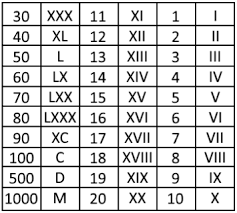 MCMXCIV = 1994
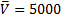 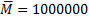